Le projet
Les troisièmes ont entrepris un projet concernant les cartes RFID a l école, aux divers groupes est attribue un travail de recherches diffèrent.
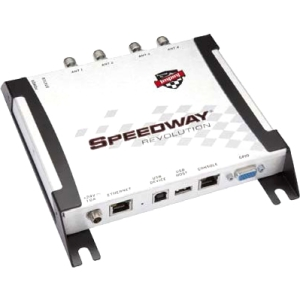 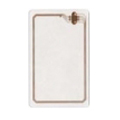 Notre groupe
Sigolene
Notre groupe s occupe des différents services et de leur fonctionnement avec la carte RFID.
Sigolène s occupe  des services et de leur connexion
Philippine s occupe du matériel
Vittorio de l interfaçage
Gabriele de la gestion des cartes RFID
L objectif de notre groupe est de savoir a qui et a quoi la RFID est utile et <pratique> dans l école et d être sur qu' aucun problème ne survienne lors de son utilisation en satisfaisant tout le monde.
Les services
Passage a la cantine.
Distributeur.
CDI.
Imprimante.
Sortie de l école.
Données scolaires.
infirmerie
Procédés
Pour avancer dans nos recherches, nous avons trouves des sites, forums, blogs sur la RFID sur lesquels nous  nous inscrirons.
Nous avons relevé le nom de l association des machines a boissons de l école pour d éventuelles machines avec lecteur RFID intégré.
Nous avons des contacts dans des écoles françaises utilisant des cartes RFID pour la cantine, nous les contacterons.
Momo est aussi d une bonne aide
Actions
gabriele
Nous avons parle du projet directement avec les personnes concernées pour avoir leur avis et obtenir des informations, des demandes de leur part.                                                              Ces personnes étant un peu septiques par rapport a la réussite de la réalisation de notre projet mais nous leur avons expliques en détails notre projet, leur disant que nous effectuerons leurs demandes et que leurs données seront confidentielles
Nous sommes allés voir a la Vie Scolaire: la carte pourra donner des informations utiles telles que: l emploi du temps les options, le <repas des élèves>.
Suite des actions
Nous sommes allés voir l infirmière: les donnes qui apparaitront sur son écran devront être strictement confidentielles.
Mme Fiorino nous a dit que la carte serait difficile a utiliser pour l emprunt des livres, mais elle serait utile pour faire des statistiques, et pour savoir si l élève a le droit d entrer au cdi(rappel exclusions)
 A chaque fois, pour enter dans la cantine, il faudrait avoir sa carte.  Et la passer.  Il y aurait sur la carte les jours ou on manger. Il faudrait aussi instaurer un système pour les tickets.
Momo, qui s occupe  de la cantine, est absolument d accord pur nos aider pour la cantine et est très intéressé par le projet.
Vittorio
Nous avons parle avec le groupe des programmations pour le logiciel au cdi, nous comptons parler avec les autres groupes pour voir si certains de nos projets sont réalisables.
Choix et pistes
La conversation que nous avons eue avec la société des machines à boissons de l’école nous a confirmé avec enthousiasme que la technologie a pris les devants, en effet il existe des machines avec lecteurs intégrés. Nous organiserons donc une rencontre avec la société IVSITALIA et nous communiquerons avec eux via mail.                                                                        	Technologie de nos machines distributrices - IVS Italia
Ce que nous avons a faire: parler avec les autres groupes, poser des questions sur les forums, contacter les écoles utilisant des cartes RFID, parler de ce projet aux autres élèves du lycée,  recontacter la société qui s occupe des boissons, et contacter les sociétés vendant du matériel.
Analyse
Philippine
En bref, Ce trimestre a été utile pour découvrir la difficulté du projet mais il a aussi porté ses fruits, car nous avons trouvé beaucoup de pistes et d’idées pour continuer le projet.
Malgré quelques personnes de l’école encore un peu douteuse nous avons pu prendre divers contact et réussi à trouver des sites parfaits pour nous aider.
Les lecteurs doivent être garantis 
L’objectif de notre groupe étant  de savoir à qui et à quoi la carte RFID est utile dans l’école et d’être sur qu’aucun problème  ne survienne lors de son utilisation en satisfaisant aussi les personne qui pourrait  avoir accès sur cette carte aux données de l’élève, nous en avons atteint la première partie, car nous savons à qui la carte servira et pourquoi. Maintenant nous devrions voir avec les autres groupes pour le fonctionnement de la carte avec chaque service.
Conclusion
En conclusion, nous avons bien avance même si ce n est pas très concret encore: nous avons des mails, forums et contacts mais nous avons peu communique. Ainsi nous avons les services auxquels vont répondre la carte mais il faut maintenant que nous nous concentrions sur comment les appliquer.
LES SITES
http://www.cartes-moins-cheres.com/favicon.ico, : http://www.ifm.com/ifmfr/web/lp_rfid.htm?gclid=COiwsMeov7sCFYZa3godKH4Ahw    http://www.rfidfr.org/favicon.ico